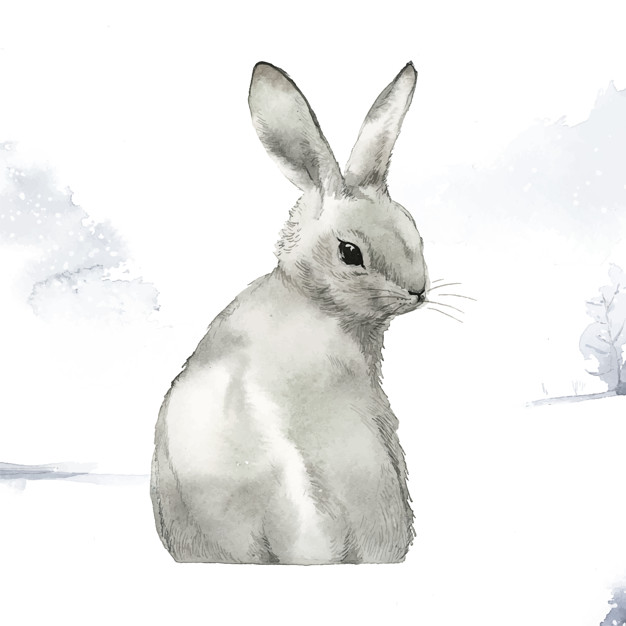 www.freepik.com
A „Tembel Tavşan Masalı” című török mese fordítása 2. rész
Kral aslan, tavşanın kuyuya yaklaşmasını önlemek için kuyunun başına her gün bir nöbetçi görevlendirmiş.

Az erdő királya, az oroszlán minden nap őrt állított a kúthoz, hogy megakadályozza, hogy a nyúl megközelítse a kutat.

megakadályoz
megtilt					+ felszólító mód!
megelőz
megenged
A török szöveg forrása: img.eba.gov.tr
Tavşan yaptığı hatayı anlamış anlamasına ancak iş işten geçtiği için yapacak bir şeyi de yokmuş. Bir gece kuyuda nöbet tutma sırası file gelmiş.

A nyúl megértette, hogy hibázott, de már nem tehetett semmit. 
Egy éjjel az elefántra került a sor az őrségben.
Tavşan fili çok severmiş. „Kimse görmeden bana biraz su verir" düşüncesiyle yanına gidince, filin uyuduğunu görmüş. Çok uğraşmasına rağmen, onu bir türlü uyandıramamış. 

A nyúl nagyon szerette az elefántot.
„Anélkül, hogy bárki észrevenné, ad nekem egy kis vizet.” Ezzel a gondolattal érkezett meg hozzá. Látta ám, hogy az elefánt alszik. Hiába próbálkozott, sehogy sem tudta felébreszteni.
En sonunda gidip kulağına bağırmış. 

Fil öyle bir zıplamış ki kuyunun etrafındaki taş ve toprak yığınına çarpmış, bütün taş ve toprakları kuyunun içine dökmüş. 

Végül aztán fogta magát, és a fülébe kiabált. 

Az elefánt akkorát ugrott, hogy nekiment a kút körüli kő- és földrakásnak, és az összes kő és föld beleesett a kútba.
Böylece kuyu kapanmış. Bu duruma çok üzülen fil ağlamaya başlamış. 

Így aztán a kút bezárult. Nagyon elkeseredett a helyzet miatt az elefánt, és sírni kezdett.

Így aztán a kút bezárult. Nagyon szomorkodott a helyzet miatt az elefánt, és elkezdett sírni.

elkezd ....ni  igekötős ige + infinitivus
vagy
...ni kezd  infinitivus + igekötős ige
"Benim yüzümden oldu!" diyomuş.  "Şimdi ne içeceğiz, hem sabah olunca diğer hayvanlara ne diyeceğim?"
"Bu kadar üzülme!" demiş tavşan.

Miattam történt! – mondta. – Most mit fogunk inni, és reggel mit mondok a többi állatnak?
Ne szomorkodj ennyire! – mondta a nyúl.
"Elbette bir çaresini buluruz. Hem ikimiz beraberce çalışırsak, sabaha kadar kuyuyu temizleyip açarız."
Fil: "Ama sen küçük ve zayıfsın!" demiş. 

Biztos, hogy találunk megoldást. Ha mindketten dolgozunk, reggelig kitisztítjuk és megnyitjuk a kutat.
Azt mondta erre az elefánt: 
Dehát te kicsi vagy és gyönge!
Tavşan şöyle cevap vermiş; "Sen beni şimdi gör! Bak ki nasıl çalışıyorum."
Gerçekten de tavşan bir çalışmış, bir çalışmış ki sormayın. 


A nyúl így válaszolt: 
Na most figyelj! Nézd csak, hogy dolgozom!
És tényleg, úgy dolgozott, de úgy dolgozott a nyúl, ne is kérdezzétek!
Sabaha kadar fille birlikte kuyuyu açmayı başarmışlar. Ertesi gün fil, bütün hayvanlara tavşanın çalışkanlığını anlatmaya başlamış. Herkes tavşanı alkışlayıp, kuyudan su içmeyi hakettiğini söylemiş.


Reggelig sikerült nekik megnyitni a kutat. Másnap az elefánt mindenkinek elmesélte, milyen szorgalmas volt a nyúl.
Mindenki megtapsolta a nyulat, és azt mondta, hogy most már megérdemli, hogy igyon a vízből.

megédemel + felszólító mód
Tavşan sadece su içebildiğine değil, diğer hayvanlarla yeniden dost olduğuna da çok sevinmiş. Kendisini ormanın bir üyesi gibi görmek onu mutlu ediyormuş.

A nyúl nem csak annak örült, hogy ihat a vízből, hanem annak is, hogy újra barátok lettek a többi állattal. Boldoggá tette, hogy az erdő egy tagjának érezte magát.

Minden jó, ha a vége jó 